Center is stable, but not asymptotically stable
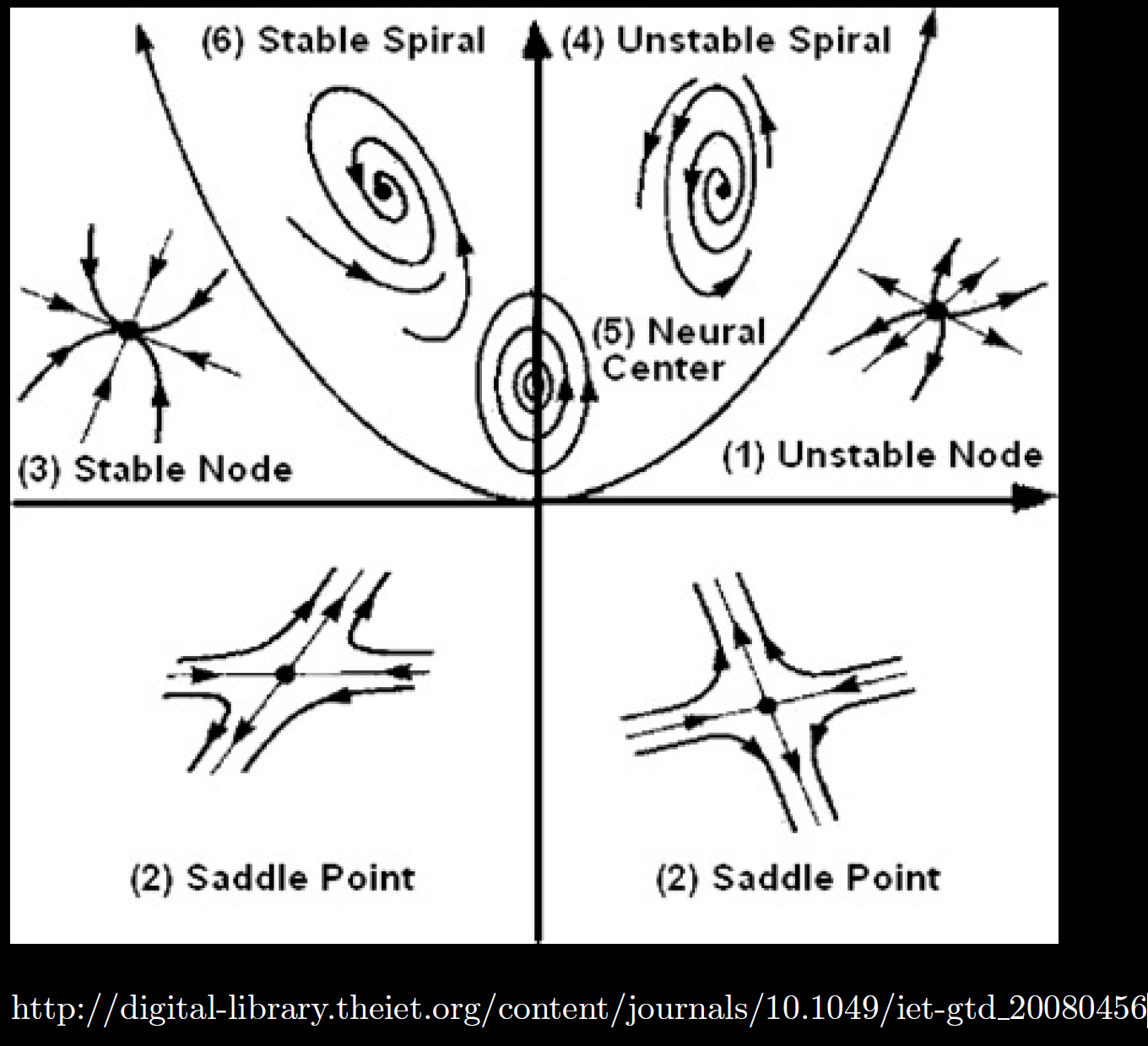 Asymptotically stable
Just need one positive expo-nential for

Unstable
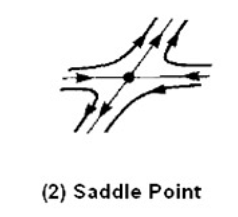